Федеральное государственное бюджетное образовательное учреждение высшего образования 
«Красноярский государственный медицинский университет 
имени профессора В.Ф. Войно-Ясенецкого» 
Кафедра лучевой диагностики ИПО
Патологические состояния при визуализации семенного канатикаЧасть 2
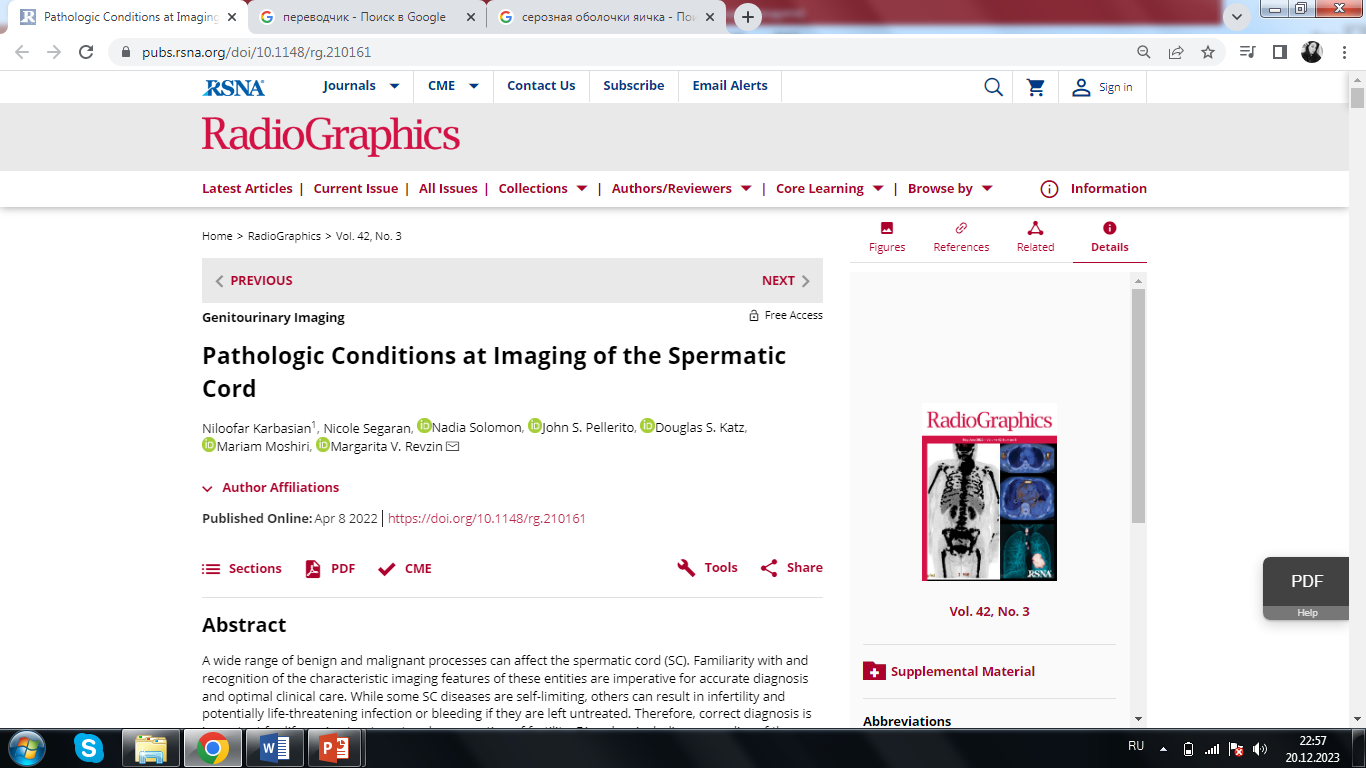 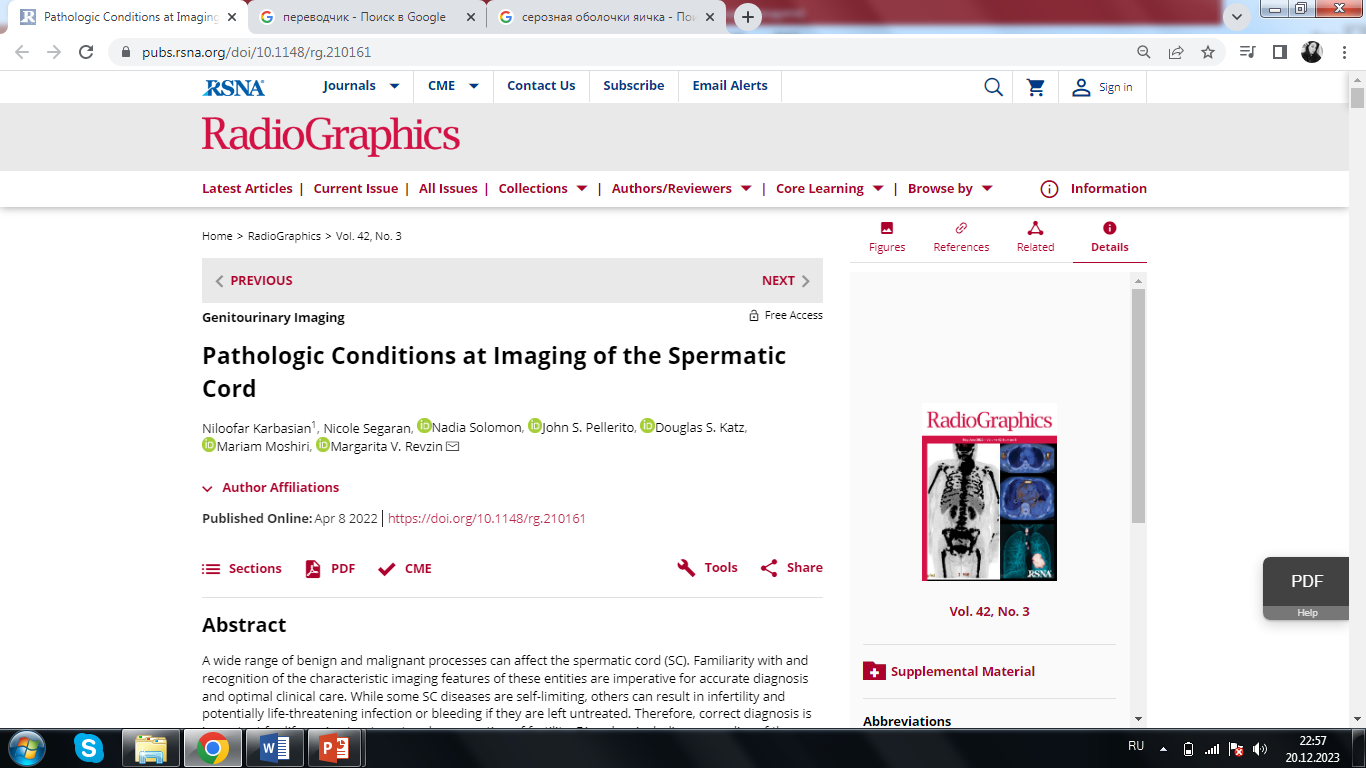 Выполнил:Ординатор 1 года обученияспециальности уздНикифорова Ю.В
Гидроцеле семенного канатика
- редкая врожденная аномалия, которая является результатом неправильного заращения влагалищного отростка - может располагаться в любой части семенного канатика, иметь различный размер и форму- немногие сохраняются у пациентов до взрослого возраста 
- большинство (80%) спонтанно разрешаются к 2-летнему возрасту- хирургическое вмешательство показано детям старше 2х лет
Гидроцеле семенного канатика
Сообщающаяся водянка семенного канатика
Киста семенного канатика
Скопление жидкости в семенном канатике, сообщающееся с брюшной полостью
Скопление жидкости, не сообщающееся с брюшной полостью и мошонкой
УЗИ паховой области, сагиттальное сканирование, режим ЦДК (А, В)
Киста семенного канатика
Сообщающаяся водянка семенного канатика
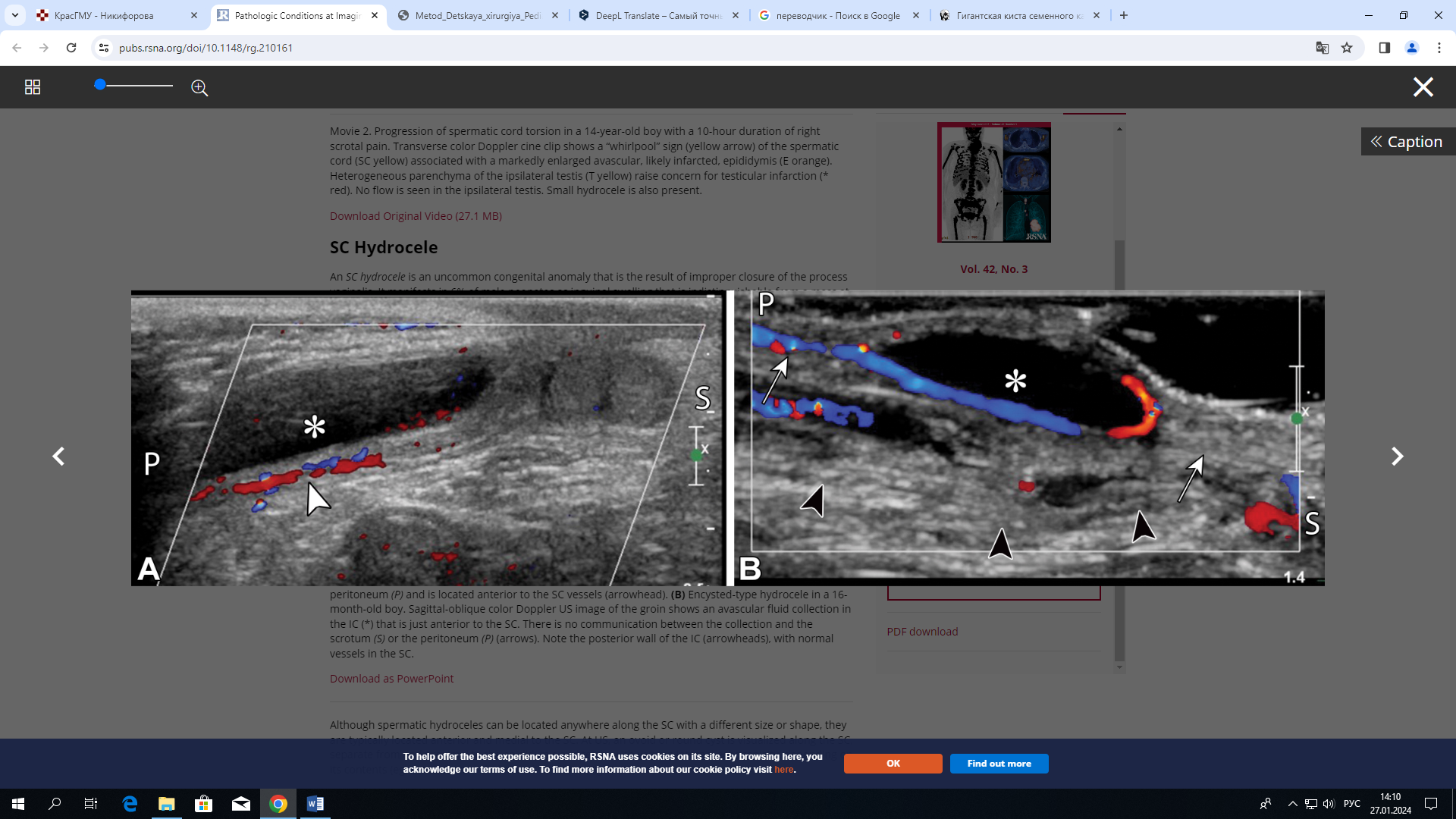 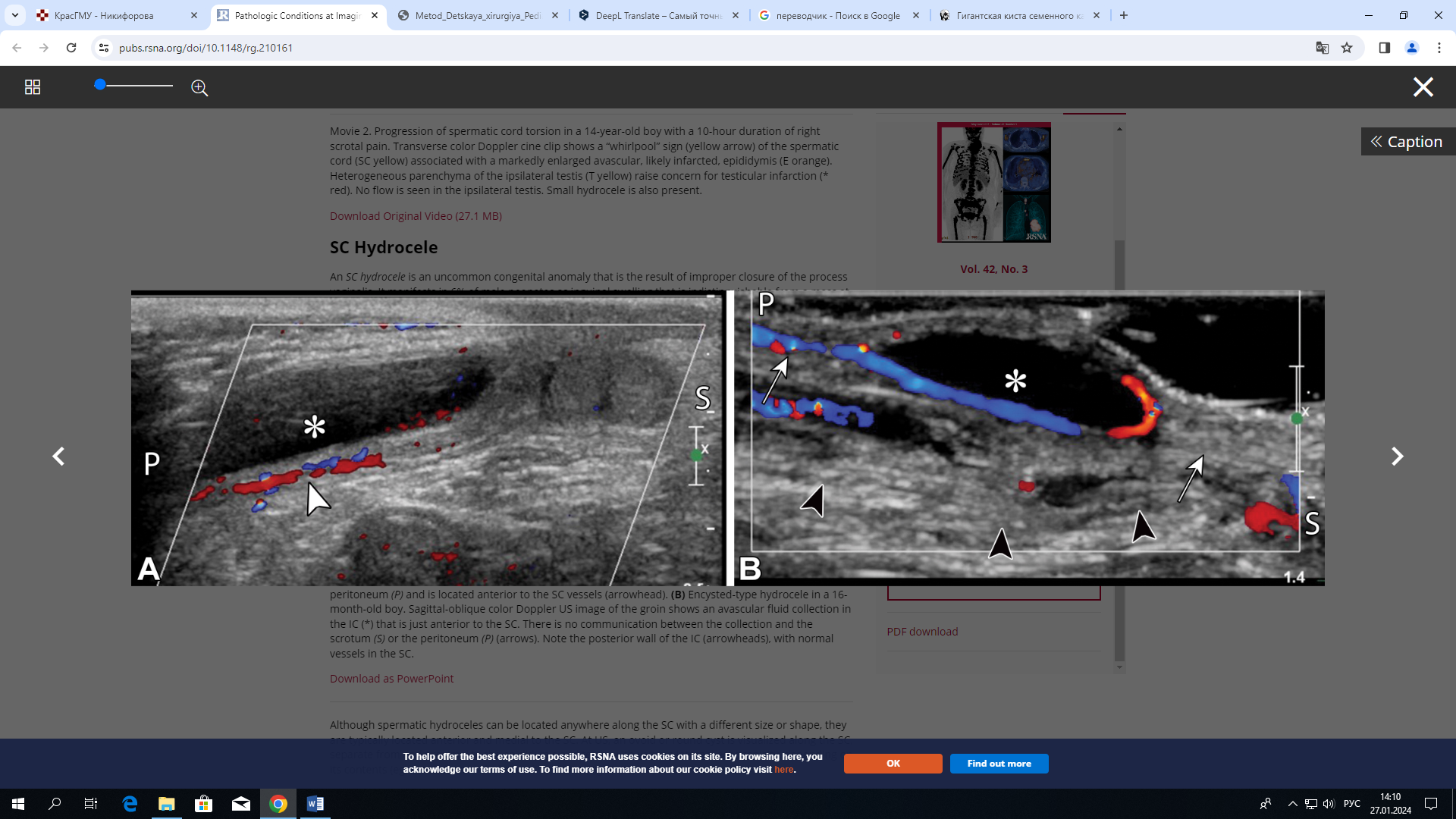 Аваскулярное скопление жидкости в семенном канатике (*)Отсутствие сообщения с мошонкой (S)Наличие сообщения с брюшной полостью (P)
Аваскулярное скопление жидкости в семенном канатике (*)Отсутствие сообщения жидкости с мошонкой (S) и брюшной полостью (Р)
Варикоцеле
- варикозное расширение вен лозовидного сплетения в пределах семенного канатика- представляет собой пальпируемое болезненное образование мягко-эластичной консистенции 
Причины первичного варикоцеле: 
недостаточность клапанов вен семенного канатика 
 правостороннее- обычно является вторичным по отношению к основному заболеванию
 левостороннее- может наблюдаться у пациентов с синдромом Щелкунчика (сдавление почечной вены между брюшной аортой и верхней брыжеечной артерией)
 вазэктомия (в 27% случаев)
Хирургическое лечение показано в случае наличия клиники и осложнений
[Speaker Notes: мягко-эластичной консистенции]
Ультразвуковая картина варикоцеле
- в В-режиме визуализируются анэхогенные извилистые трубчатые структуры, диаметром 2-3 мм, находящиеся у верхнего полюса яичка
- в режиме ЦДК, при выполнении пробы Вальсальвы, более четко визуализируется увеличение диаметра вен лозовидного сплетения
- если вены не поддаются компрессии и в них снижен/отсутствует кровоток- есть подозрение на тромбирование или злокачественную опухоль
[Speaker Notes: .у верхнего полюса яичка]
УЗИ органов мошонки, сагиттальное сканирование В-режим (А), режим ЦДК (В)
Варикоцеле у 28-летнего мужчины (в анамнезе боль в паху и мошонке)
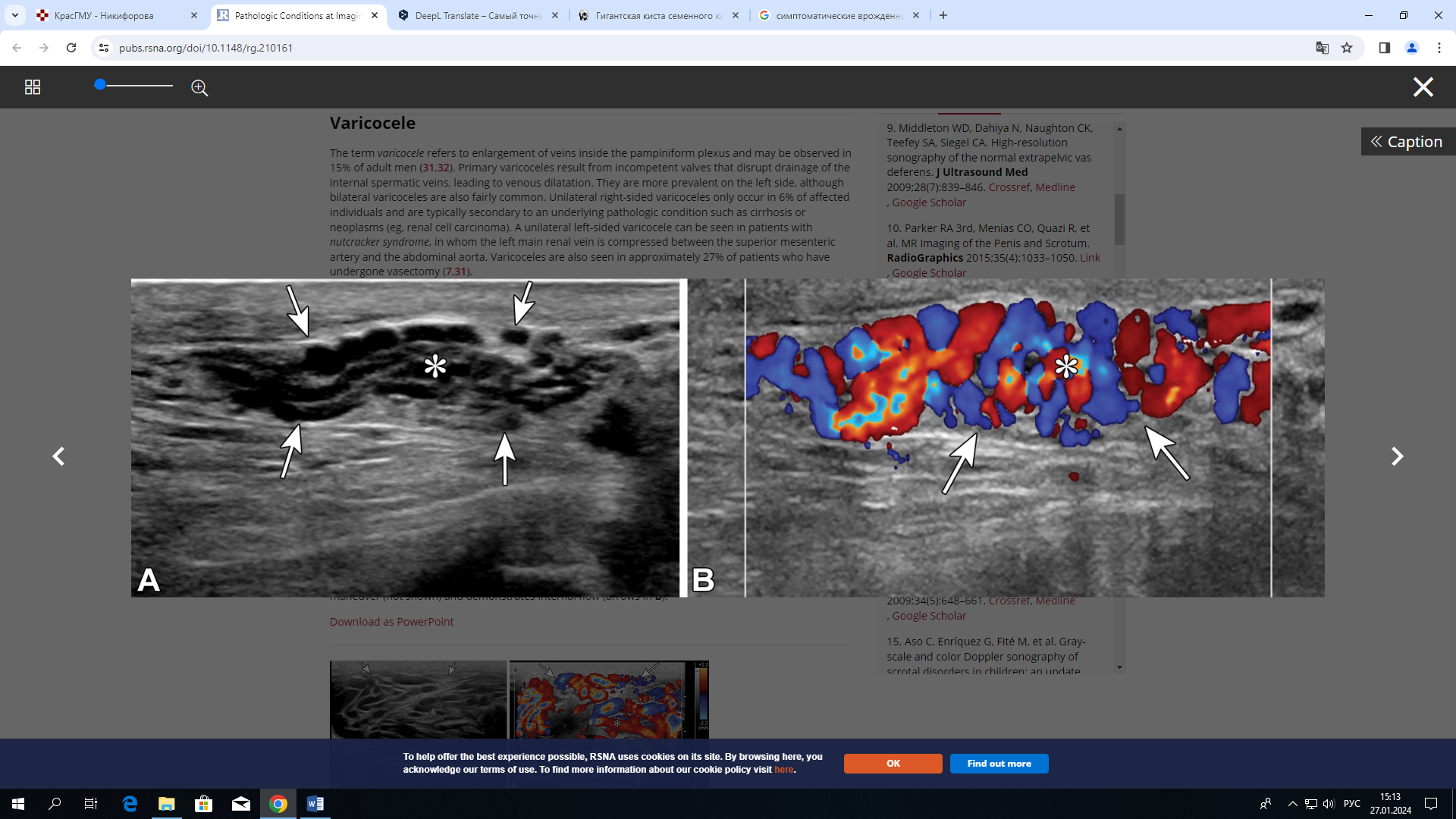 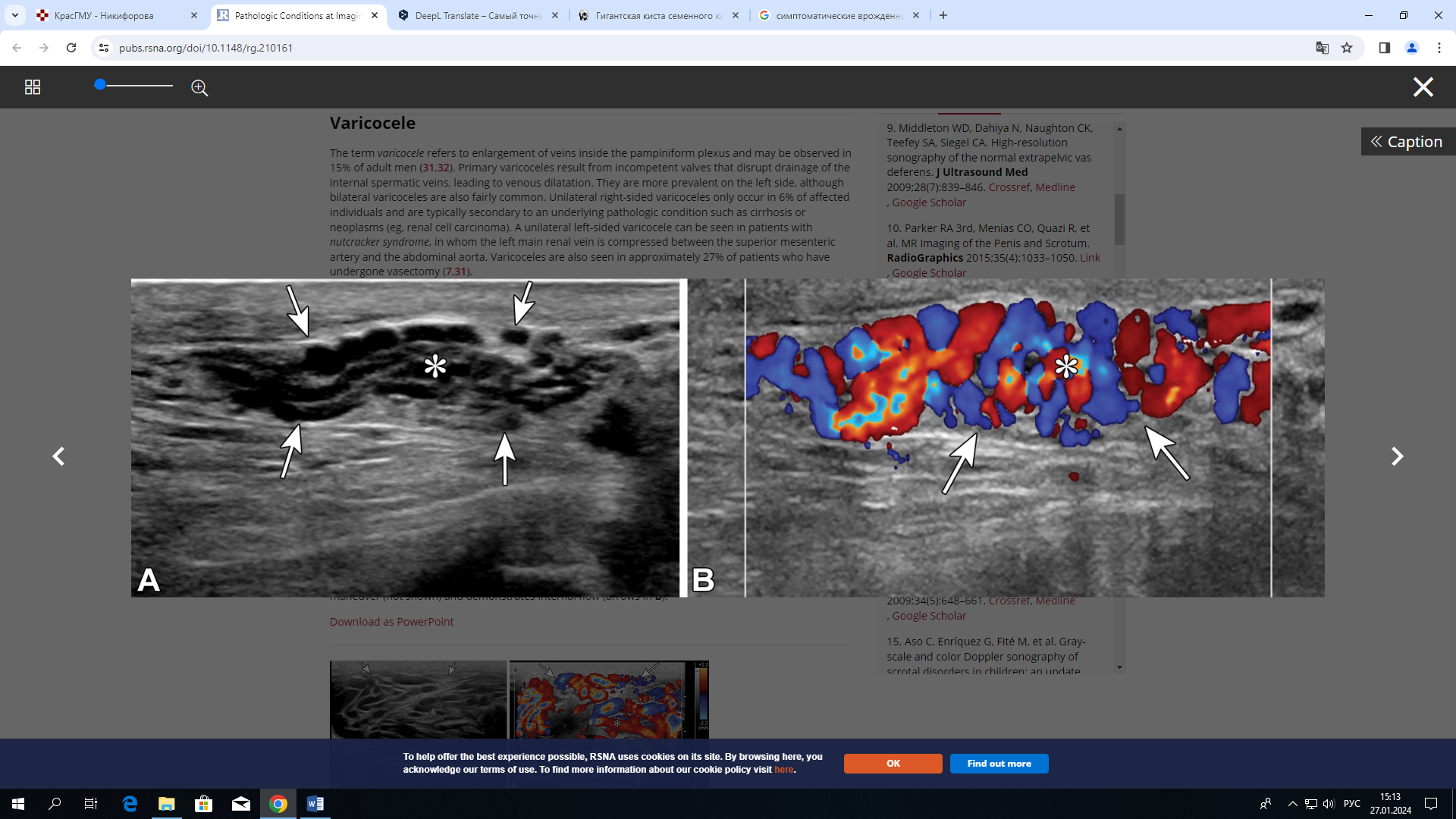 Анэхогенные трубчатые структуры в семенном канатике (*),  увеличивающиеся в диаметре во время пробы Вальсальвы
[Speaker Notes: Не надо никого пугать…]
УЗИ паховой области, сагиттальное сканирование В-режим (А), режим ЦДК (В)
Мужчина 52 лет,  варикоцеле (причина обследования- образование в мошонке)
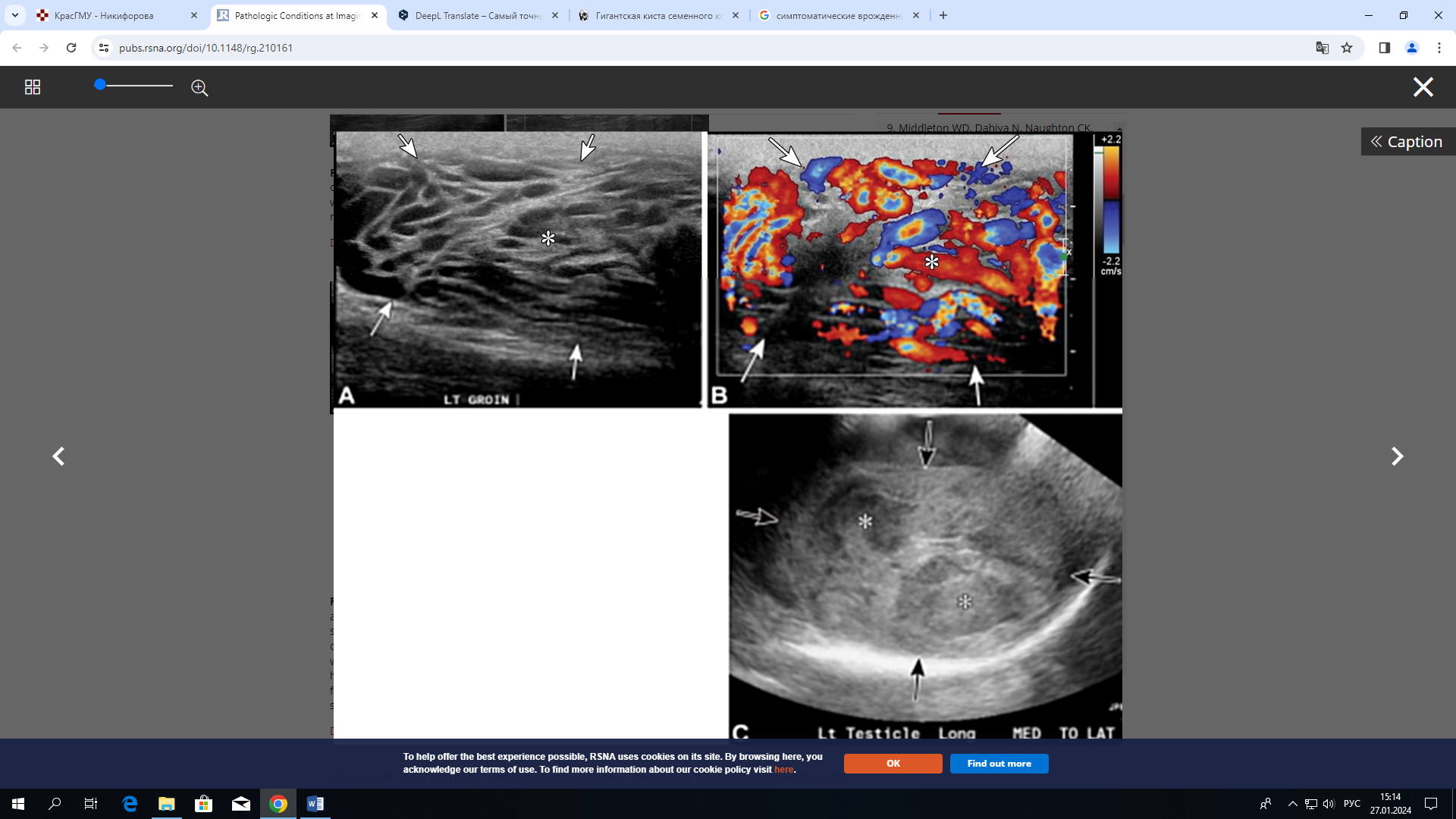 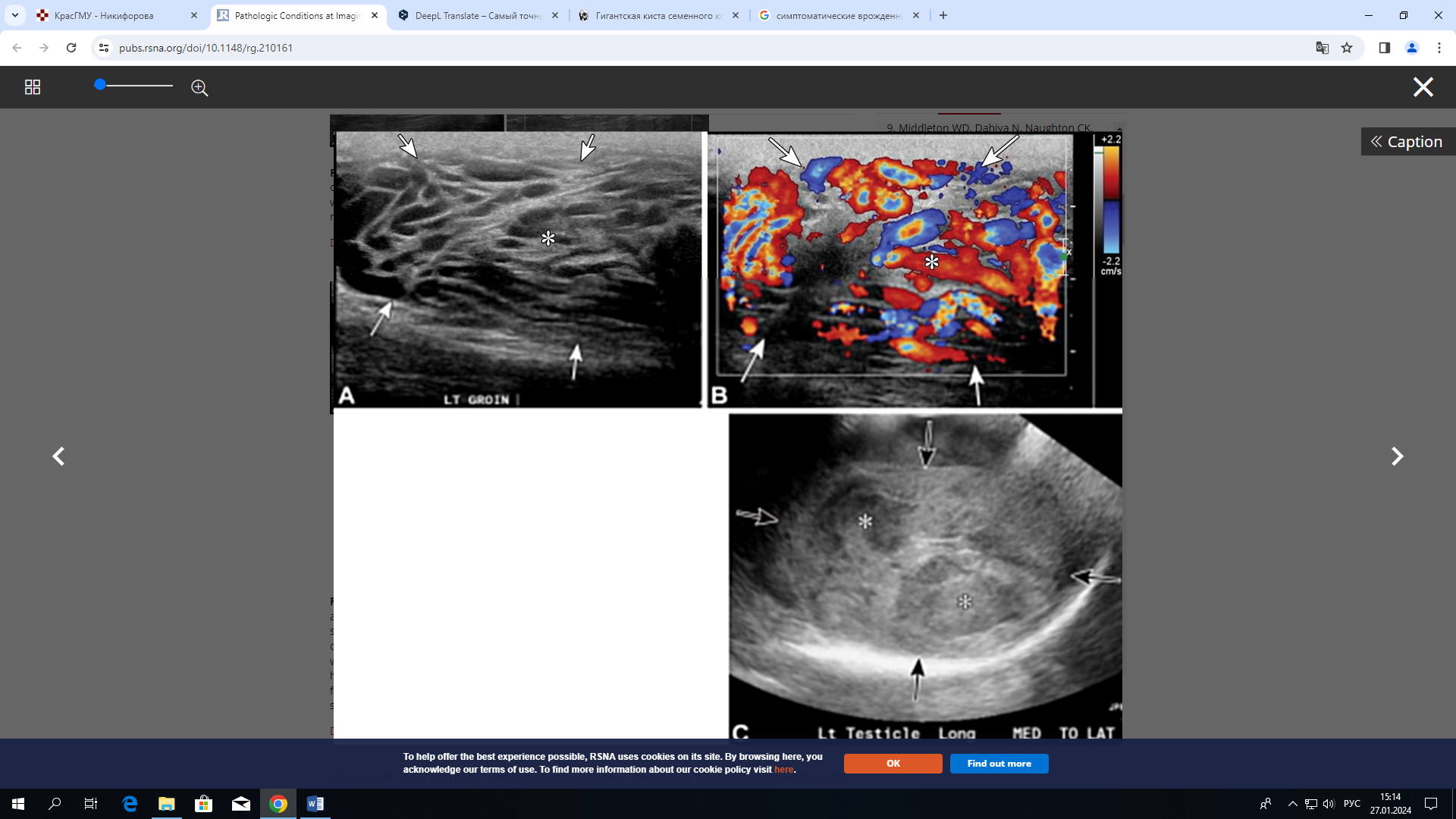 Расширенный левый паховый канал, заполненный анэхогенными трубчатыми структурами (*), почти полностью замещающими семенной канатик (стрелки)В режиме ЦДК подтверждается наличие кровотокаОтсутствие компрессии вен при пальпации датчиком
[Speaker Notes: ..отсутствие компрессии при пальпации датчиком]
УЗИ левого яичкаВ-режим, сагиттальное сканирование
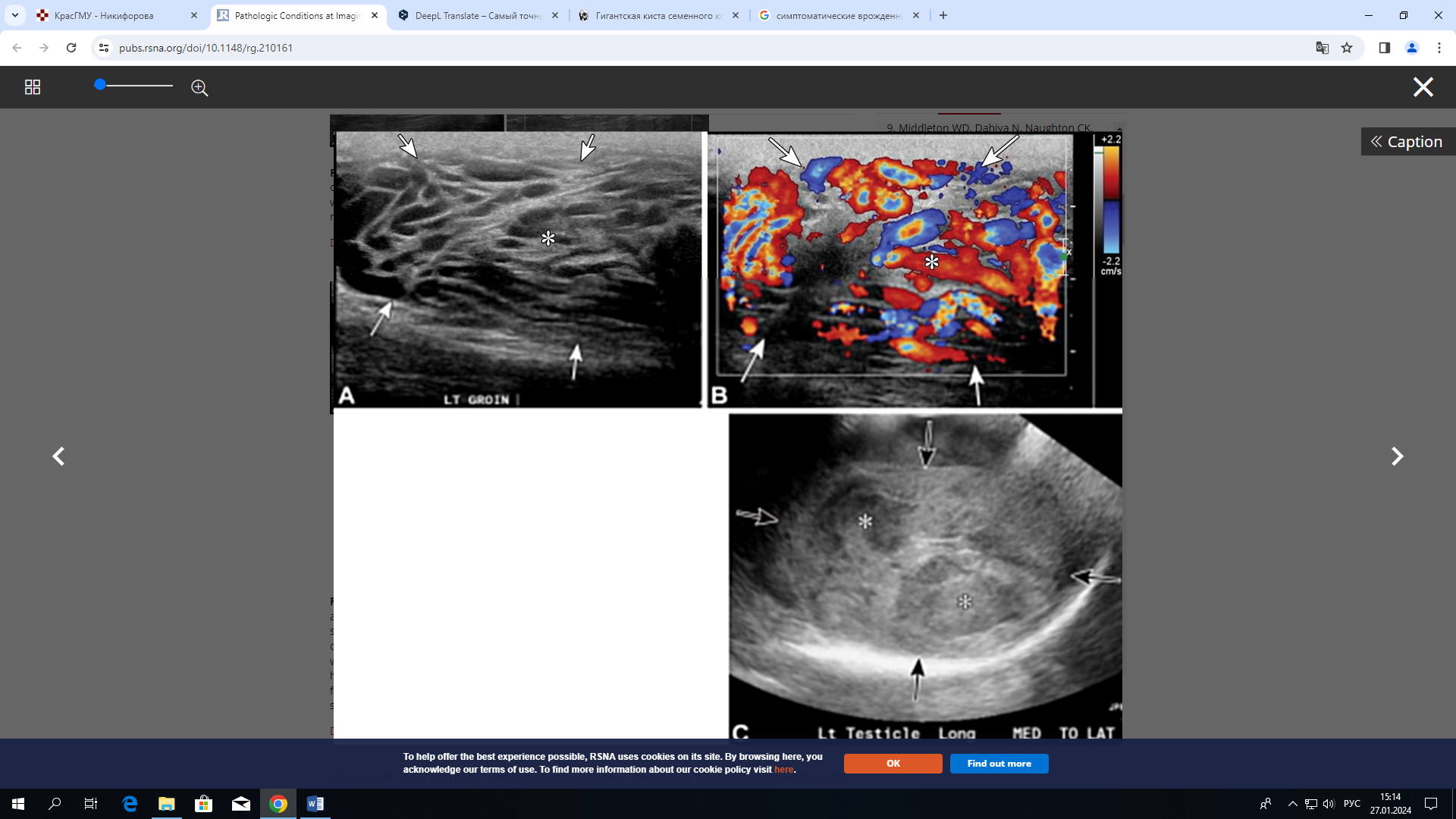 В структуре яичка визуализируются участки пониженной эхогенности с неровными, нечеткими контурами(подозрение на ЗНО)Биопсия: семинома (приведшая к тромбированию сосудов)
[Speaker Notes: Описательную часть переделать]
Гематома семенного канатика
Причины гематом и сером:
 герниопластика
 травмы паховой области с разрывом лозовидного сплетения
 чрезмерная антикоагулянтная терапия
- большинство послеоперационных гематом и сером рассасываются самостоятельно в течение 4-6 недель- причина обращения к врачу: объемное образование в паховой области
Ультразвуковая картина гематомы
- образование анэхогенной/многокамерной структуры, локализующееся проксимальнее яичка и распространяющееся на семенной канатик

- необходимо оценить кровоснабжение яичка, чтобы исключить сдавление сосудов гематомой
[Speaker Notes: Добавить в заголовок нозологическую форму 
…образование анэхогенной/многокамерной структуры, локализующееся проксимальнее… и распространяющееся…]
УЗИ паховой области, В-режим (А- сагиттальное сканирование, В- поперечное сканирование)
УЗИ паховой области
сагиттальное сканирование режим ЭДК
Мужчина 51 год, послеоперационная гематома (в анамнезе недавно перенесенная операция по удалению паховой грыжи) Жалобы: боль и отек паховой области
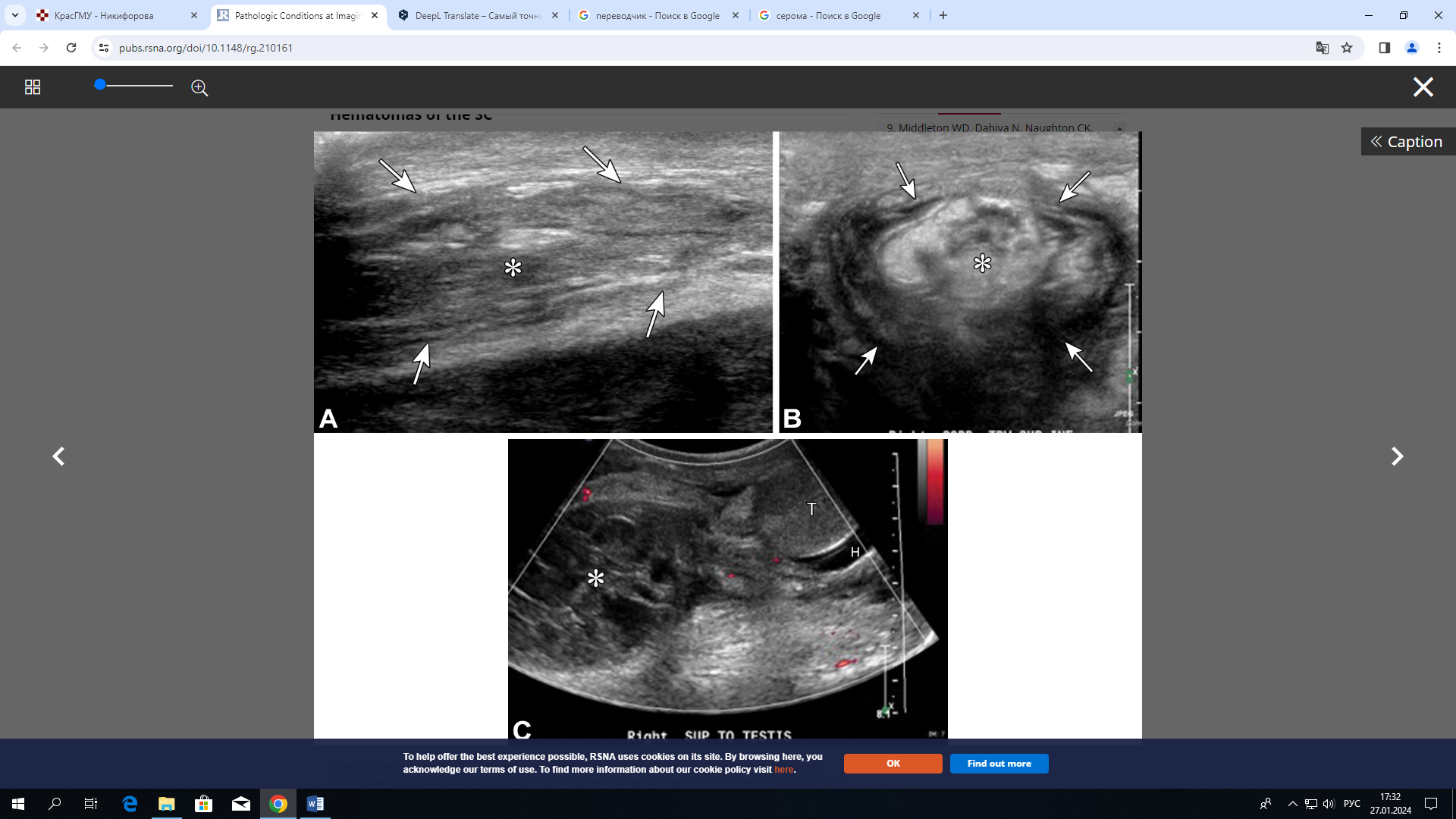 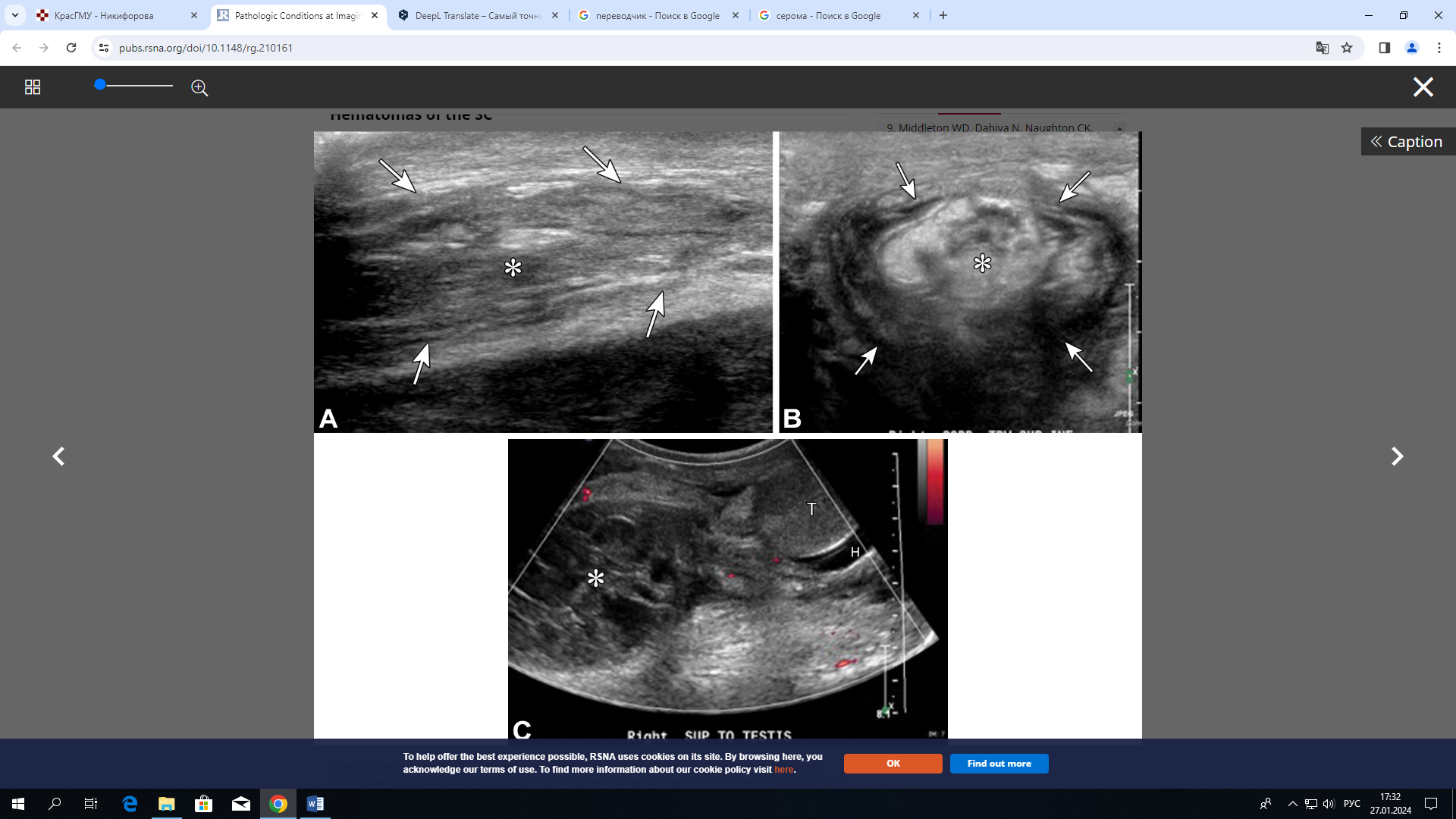 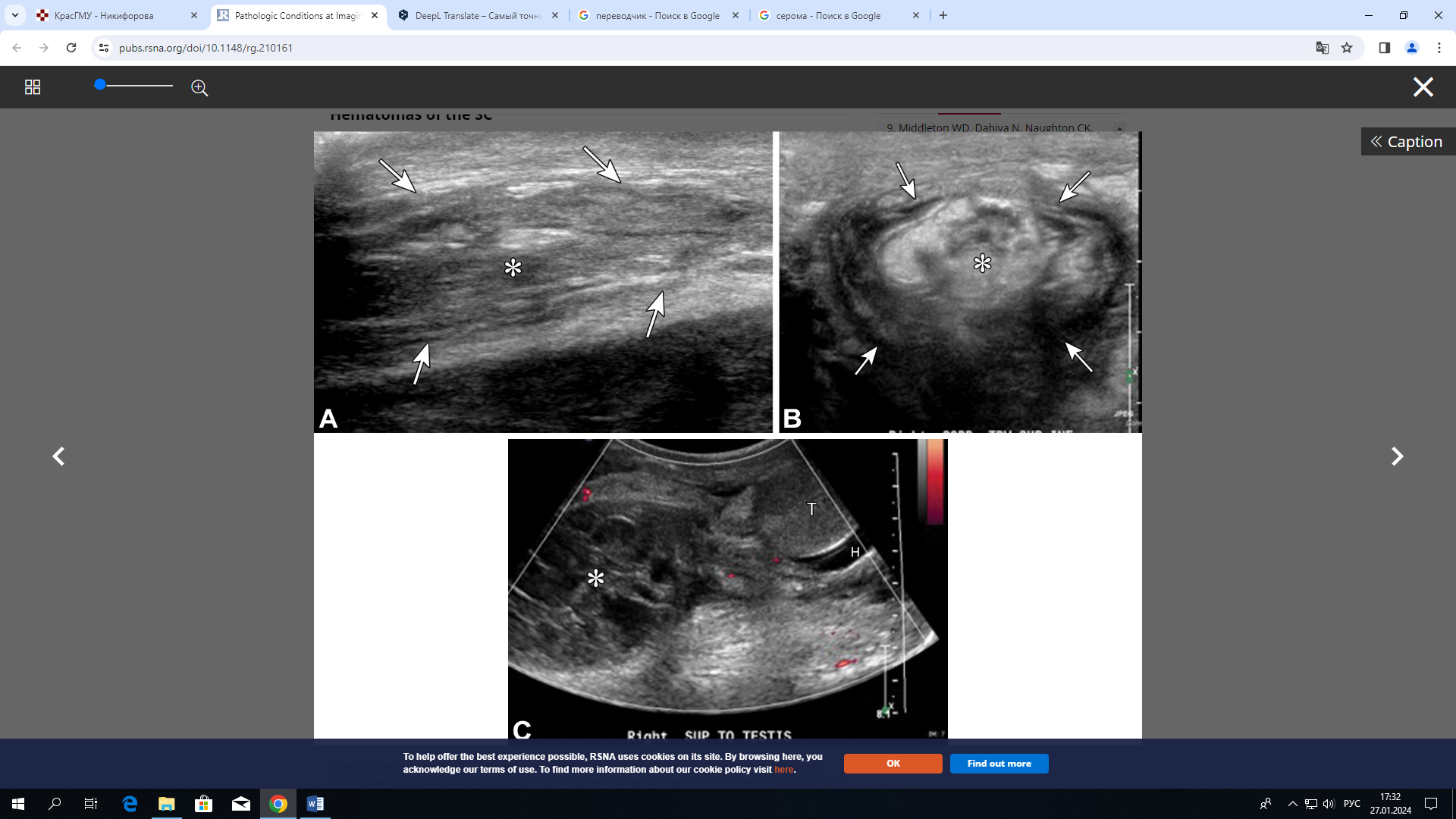 Расширенный семенной канатик (стрелки) с гетерогенным содержимым (*)- гематома
Гематома (*), расположенная проксимальнее яичка (Т)
[Speaker Notes: …послеоперационная…]
Травматическая дислокация яичка
- Причины: 
тупая травма мошонки или промежности
травма костей таза, вызывающая спазм мышцы, поднимающей яичко
- Предрасполагающие к смещению факторы: 
расширенное наружное паховое кольцо
наличие косой паховой грыжи
атрофия яичек
- Чаще встречается односторонняя дислокация- Наиболее часто смещение происходит через поверхностное паховое кольцо- Основными методами диагностики являются УЗИ и КТ
УЗИ паховой области, режим ЦДК (А), В-режим (В) сагиттальное сканирование
Мужчина 51г., травма костей таза, перелом лобкового симфиза, травматическая дислокация яичка в паховый канал
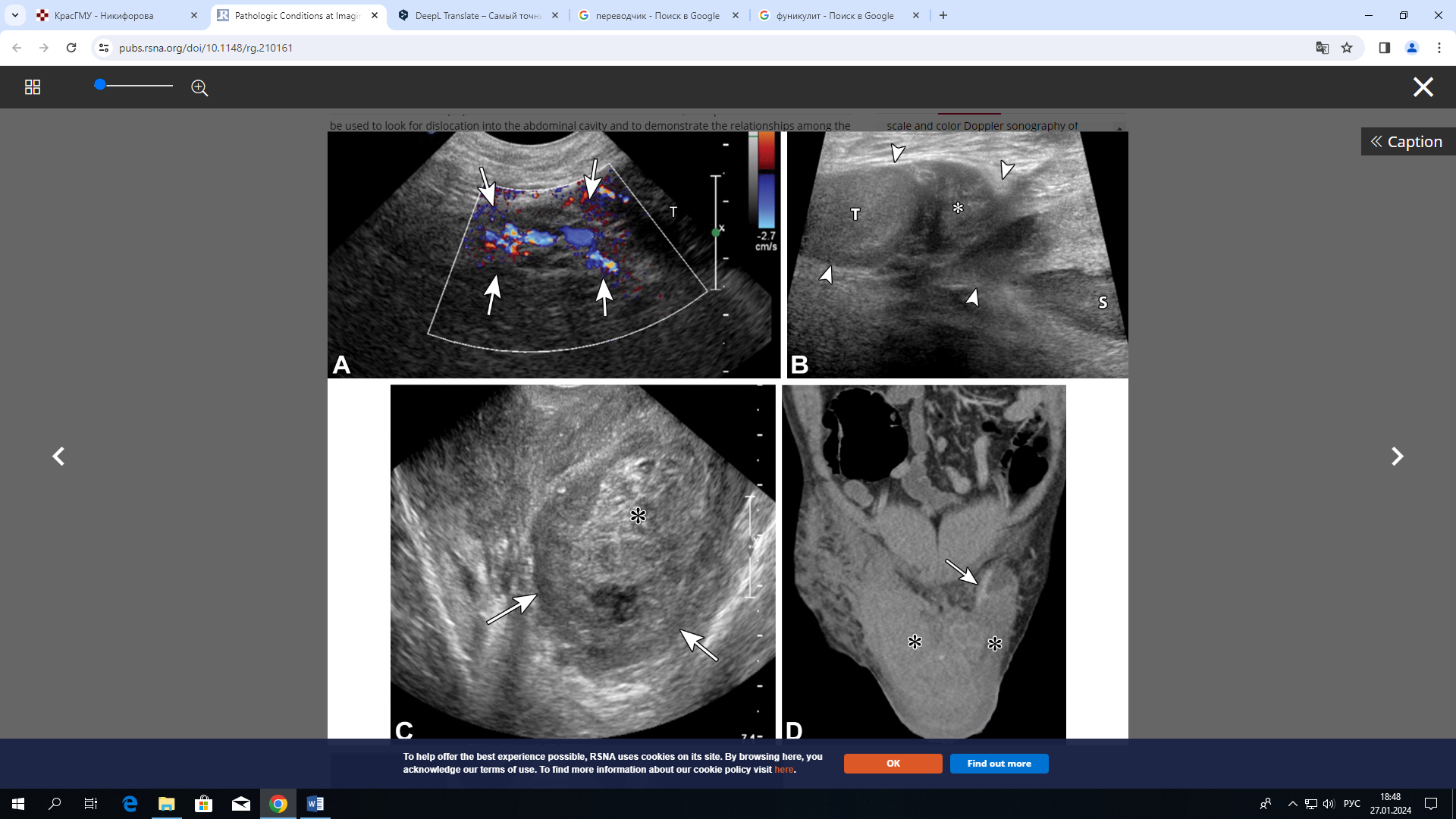 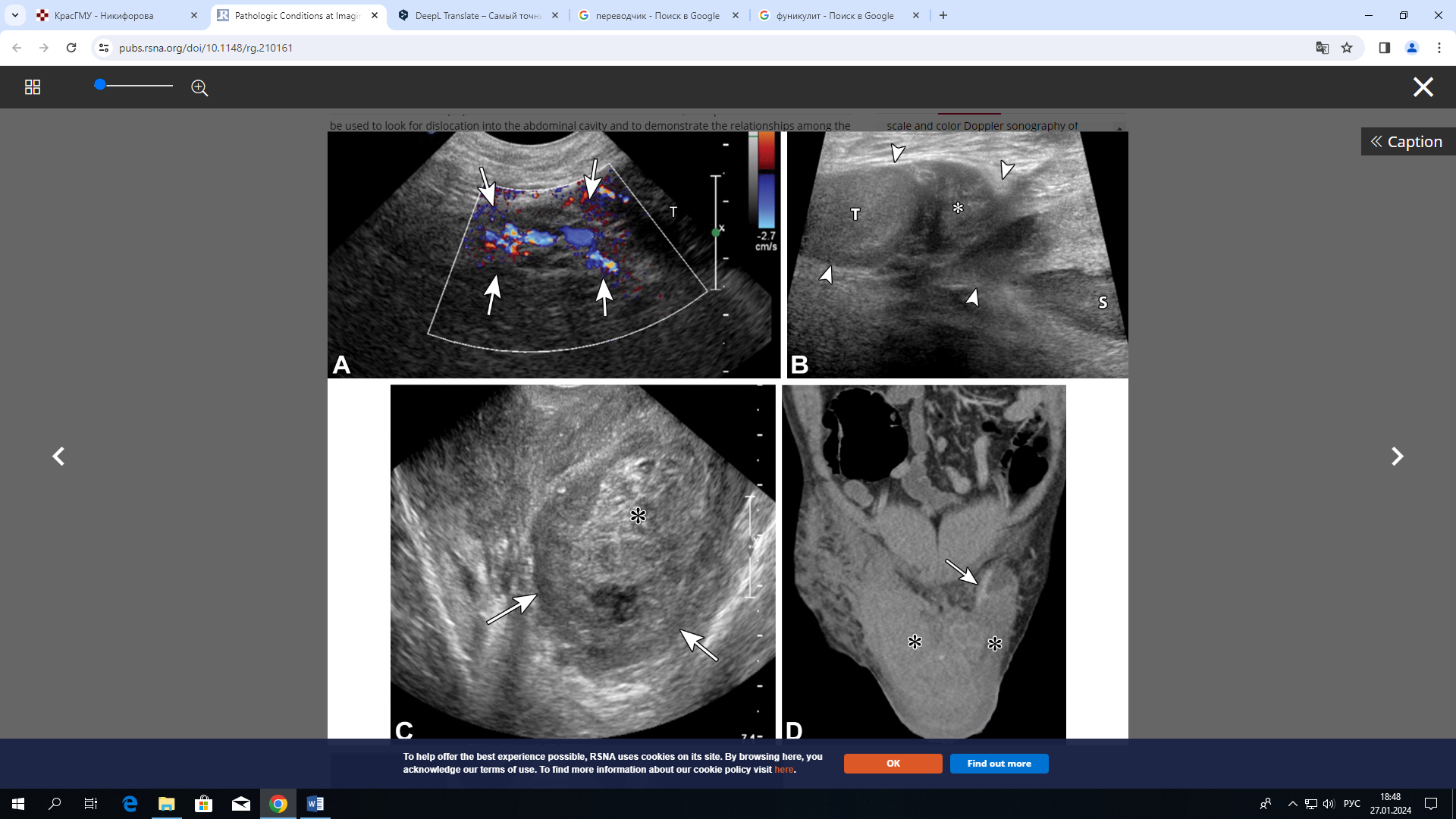 Отек семенного канатика в паховом канале (стрелки) Яичко (Т)
Яичко (Т), расположенное в паховом канале (стрелки)Гематома в полости мошонки(*)Яичко в мошонке не визуализируется (S)
[Speaker Notes: Гематома в полости мошонки; яичко в мошонке не визуализируется]
КТ малого таза, корональная плоскость
Красная стрелка- экстравазация контраста вследствие разрыва мочевого пузыряОранжевая стрелка- диастаз лобкового симфизаRT, бирюзовая стрелка- смещение правого яичка до уровня поверхностного пахового кольцаЖелтые стрелки- гематома семенного канатика и пахового каналаLT, бирюзовая стрелка- смещение левого яичка выше мошонки
Мужчина 45л., диастаз лобкового симфиза, повреждение семенного канатика с травматической дислокацией яичка в паховый канал
[Speaker Notes: ..вследствие разрыва..]
Лечение
- первоначальным методом лечения вывиха яичка без сопутствующих повреждений является ручное вправление (успешно в 15% случаев)
- раннее хирургическое вмешательство (орхипексия) позволяет восстановить целостность поврежденных тканей, удалить гематому и фиксировать яичко после вправления
Фуникулит
- воспаление семенного канатика, проявляющееся в виде болезненного образования в паховой области
- часто сопровождается воспалением семявыносящего протока (деферентит) в результате прямого распространения инфекции
-  может приводить к инфаркту яичка из-за сдавления сосудов отеком
- также может возникнуть сопутствующий эпидидимит,  эпидидимоорхит или абсцесс мошонки
Ультразвуковая картина
Фуникулит
Деферентит
Расширенный семявыносящий проток с нечеткими контурами и неоднородной структурой
Увеличенный отечный семенной канатик гетерогенной структуры и гиперэхогенной клетчаткой
УЗИ паховой области, В-режим (А), режим ЦДК (В) сагиттальное сканирование
УЗИ мошонки, режим ЦДК, сагиттальное сканирование
Мужчина 54лет обратился для обследования по поводу болезненности в паховой области и лихорадки
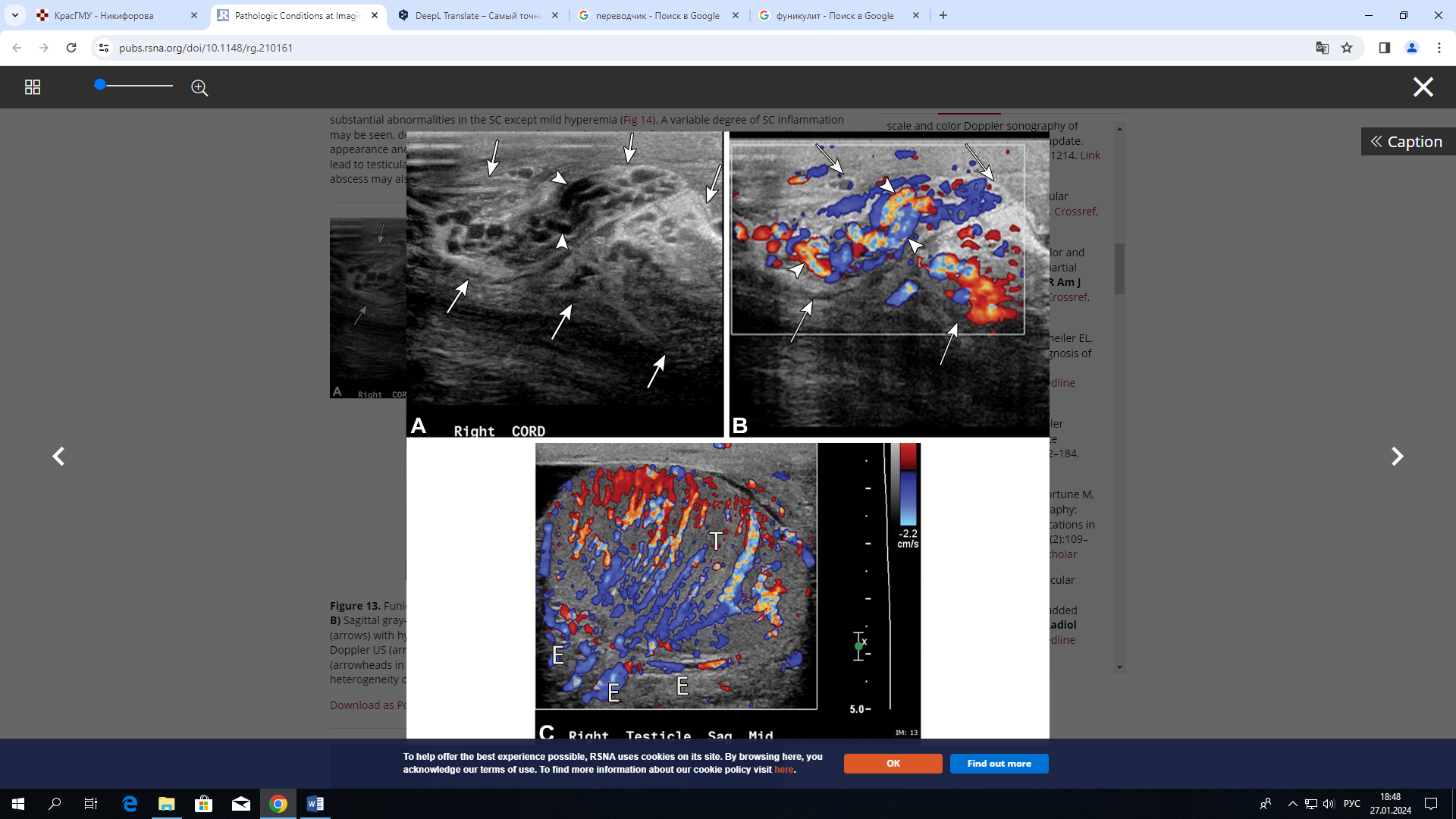 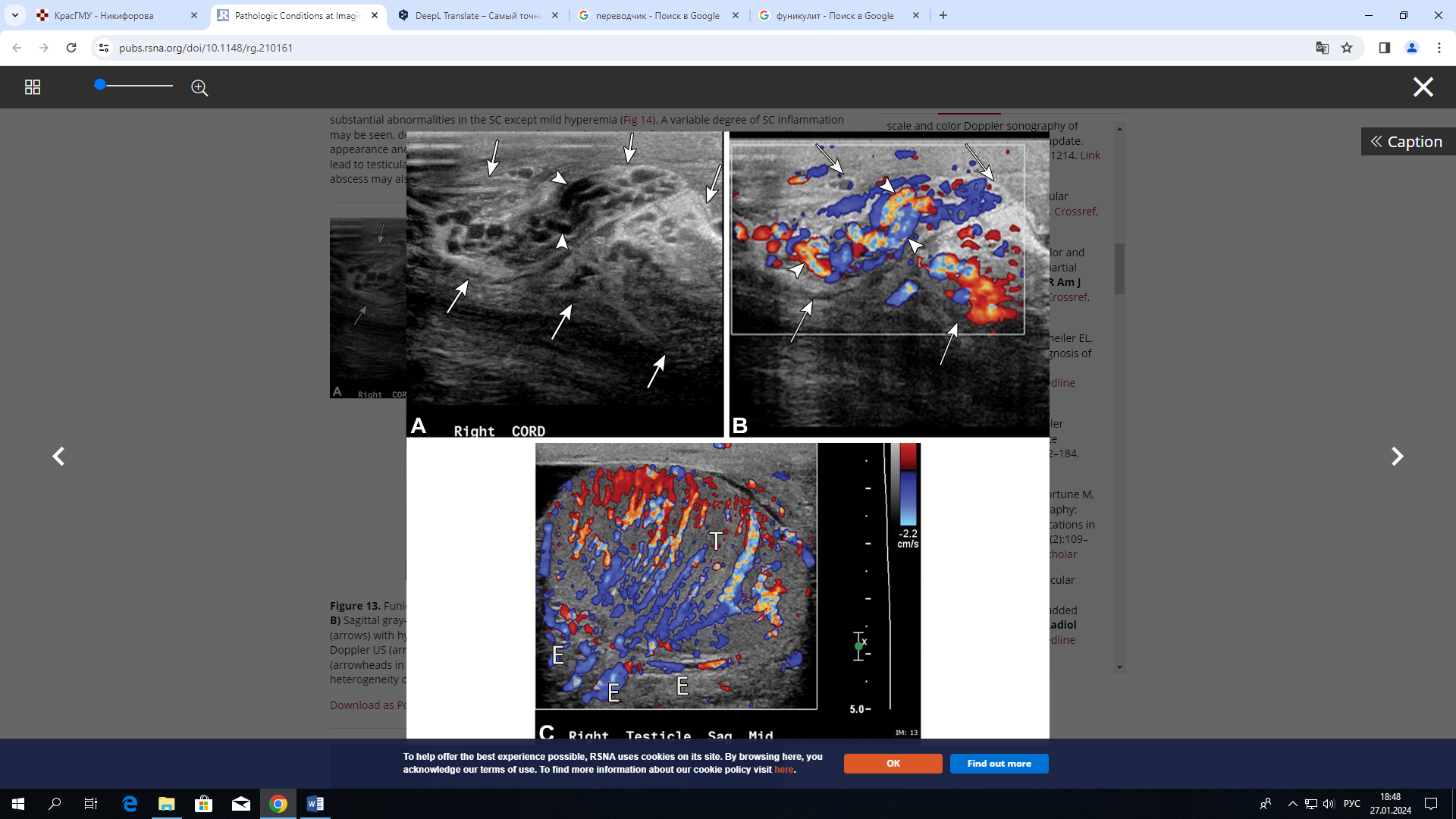 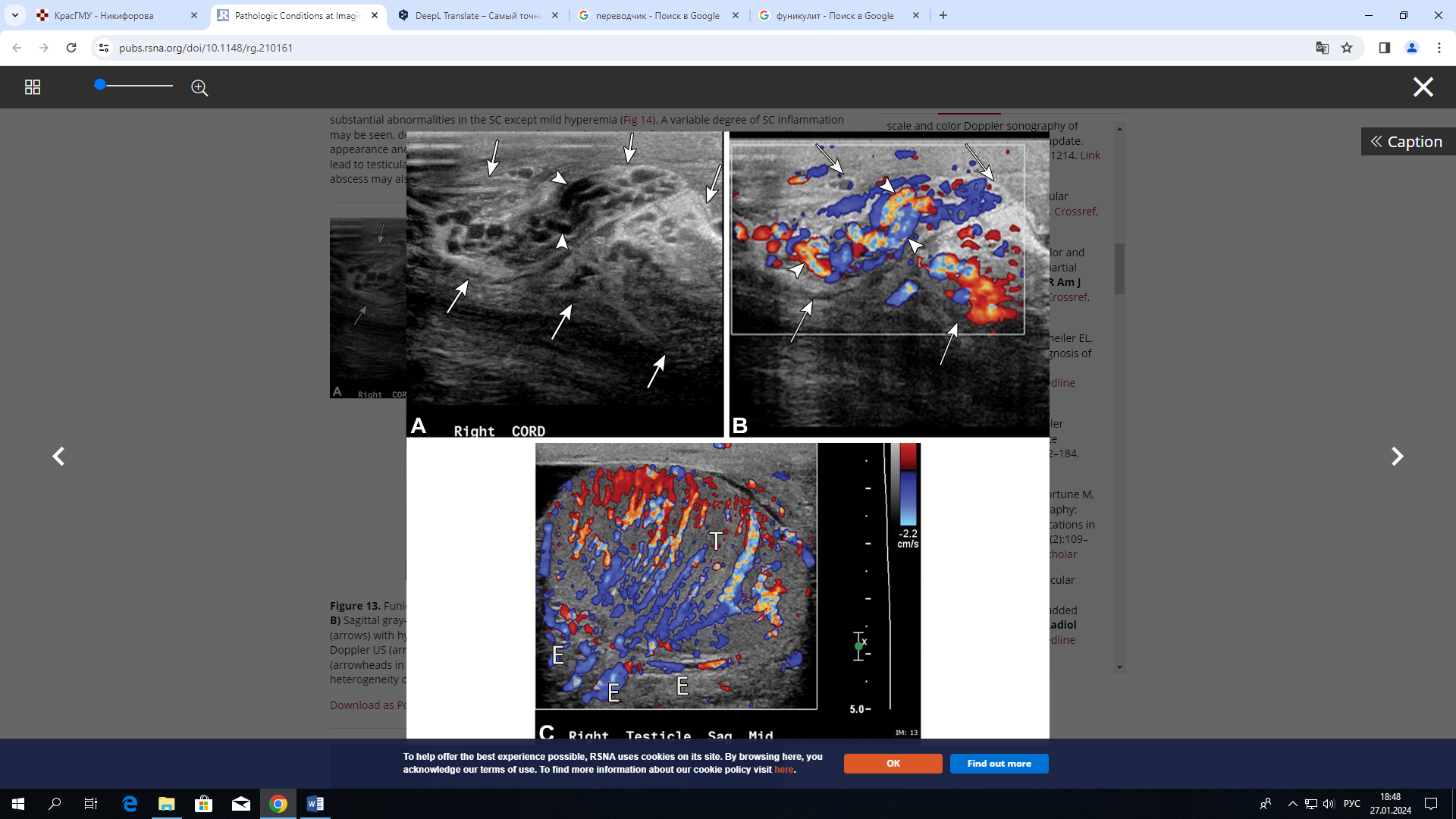 Усиление васкуляризацииЯичко (Т) и придаток (Е) неоднородной структуры (эпидидимоорхит)
Усиление васкуляризациив семенном канатике
Увеличенный семенной канатик с гиперэхогенной клетчаткой (отек)
[Speaker Notes: Усиление васкуляризации]
УЗИ семенного канатика, В-режим (А), режим ЦДК (В) сагиттальное сканирование
Мужчина 37 лет, болен в течение 4х дней, жалобы на боли в паховой области и боли при мочеиспускании
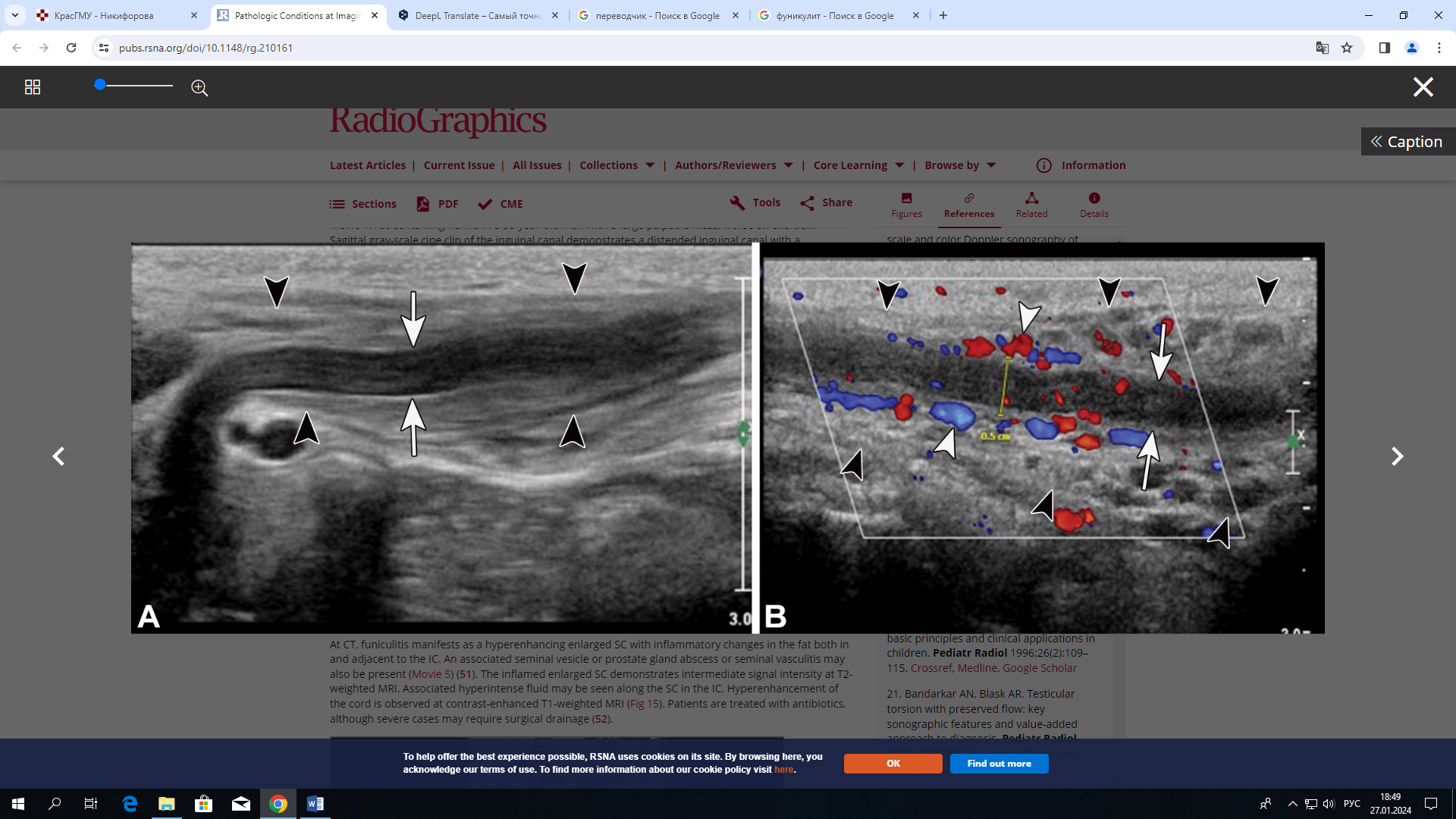 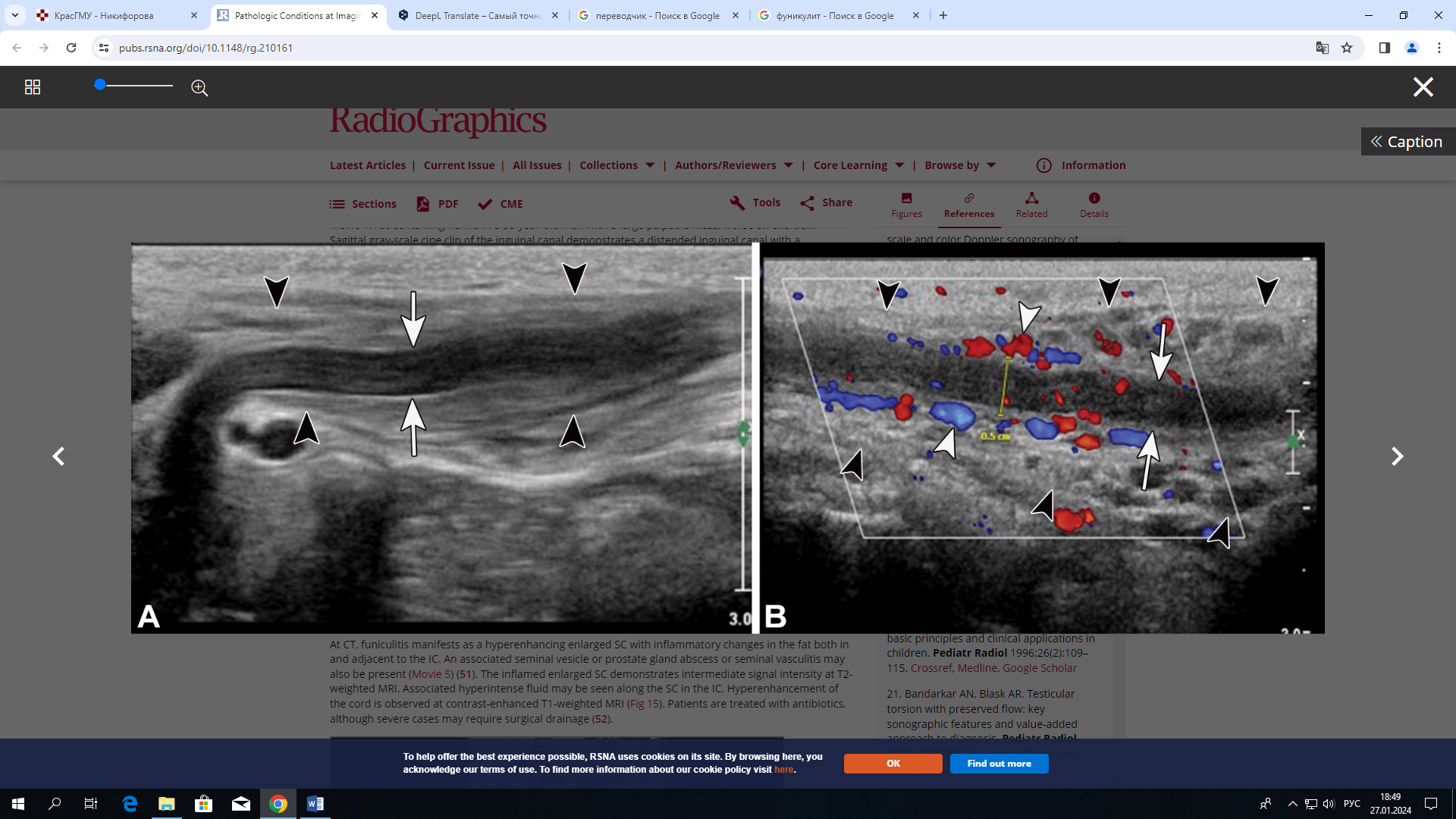 Расширенный семявыносящий проток неоднородной структуры, с нечеткими контурами(воспаление)
Усиление васкуляризации в семенном канатике
[Speaker Notes: Мужчина…., болен в течение 4-х дней, жалобы на…
Описание УЗИ:  структура, контуры..]
МРТ Т2-ВИ паховой области, аксиальная плоскость (А) корональная плоскость (В)
Фуникулит и деферентит
Мужчина 32 лет, в анамнезе лихорадка и боль в паховой области
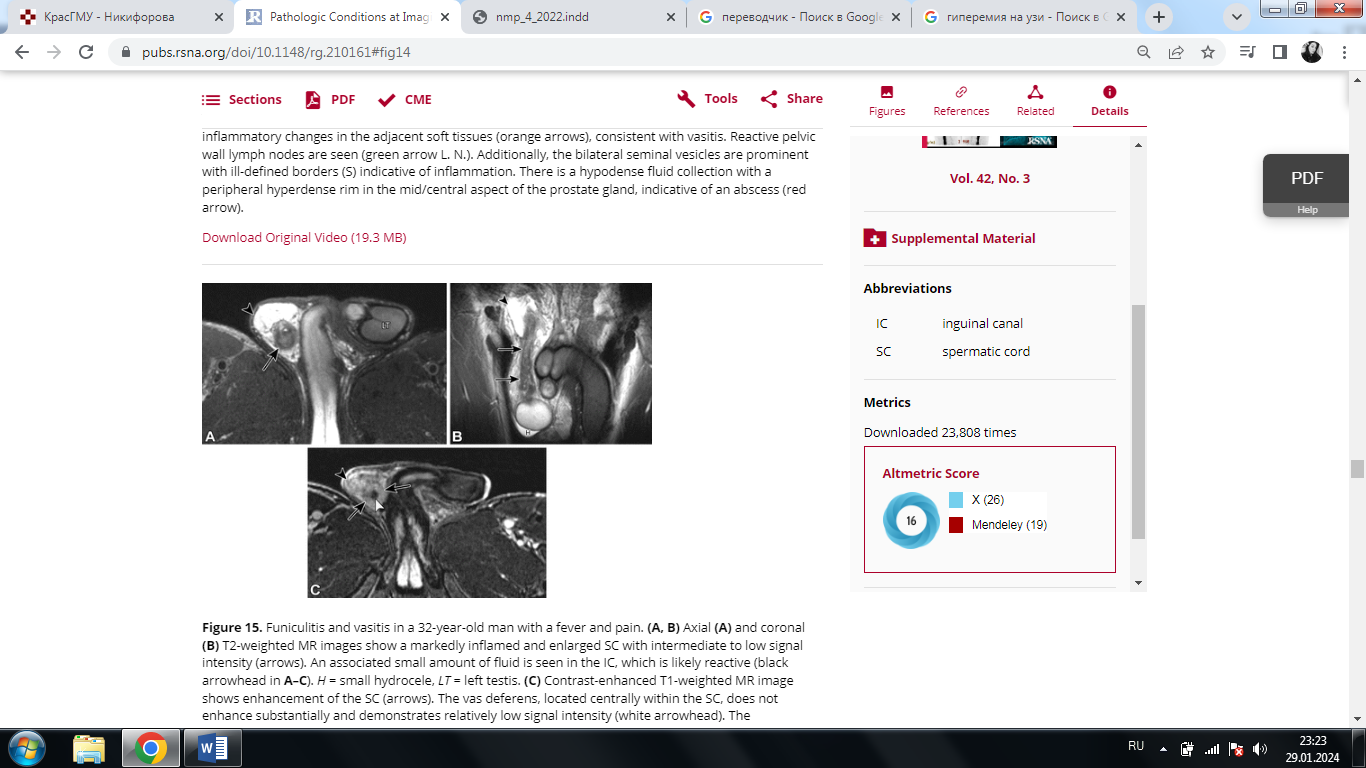 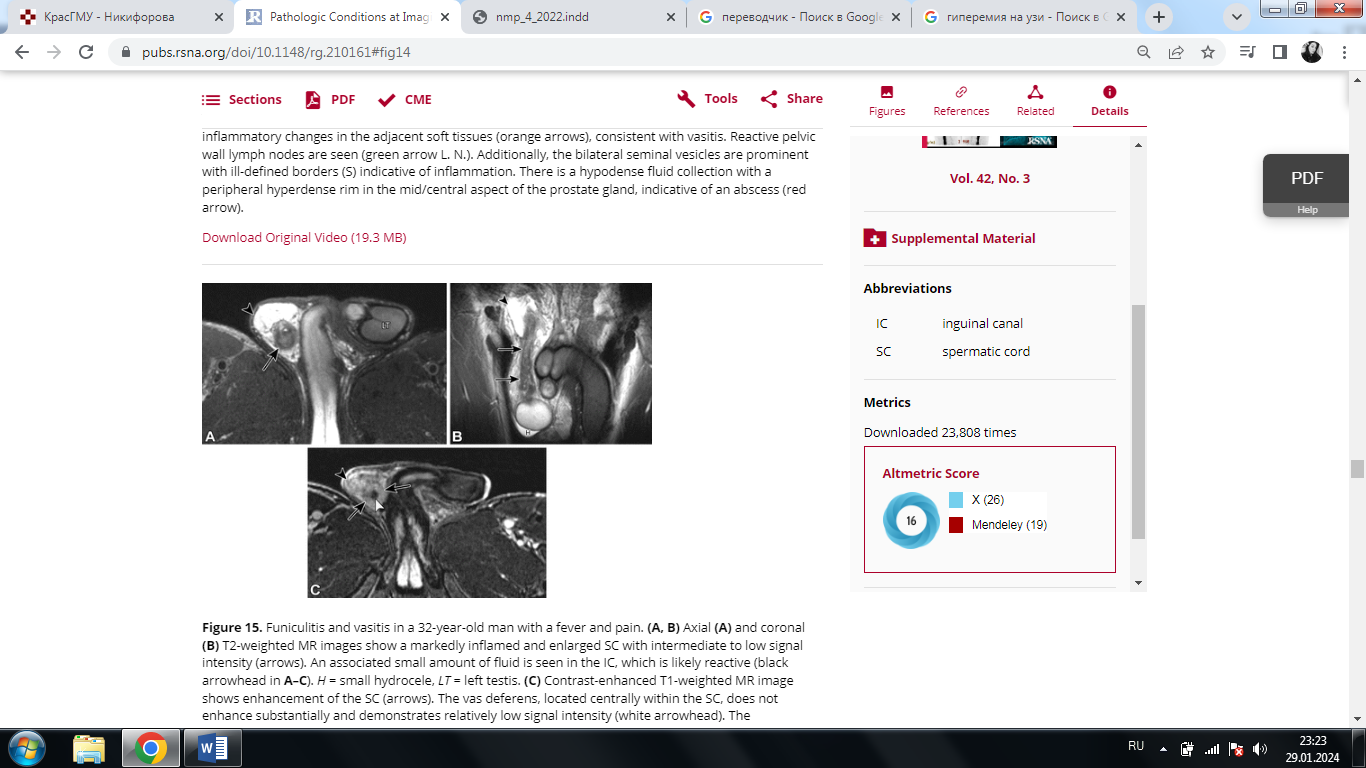 Увеличенный семенной канатик с низкой интенсивностью сигнала (черные стрелки)Жидкостное скопление в паховом канале, вероятнее воспалительного характера (головки стрелок в В) Водянка (Н), Левое яичко (LT)
[Speaker Notes: Фуникулит и… лучше вынести в заголовок
Жидкостное скопление в паховом…]
КТ брюшной полости и малого таза корональная плоскостьФуникулит и деферентит
Желтые стрелки- воспалительные изменения по ходу левого семенного канатикаБирюзовая стрелка- увеличение в диаметре внутрибрюшной части семявыносящего протокаОранжевые стрелки- воспалительные изменения в прилегающих мягких тканях Зеленая стрелка L, N- реактивные лимфоузлы тазовой областиS- семенные пузырьки с нечеткими контурами Красная стрелка- абсцесс предстательной железы
Мужчина 63 лет, в анамнезе лихорадка и боль при мочеиспускании
[Speaker Notes: ..увеличение в диаметре..


…абсцесс предстательной..]
Конец второй части